Obtaining Authority to Transact Business and Site Control for Economic Development and Developing Solar Energy Projects in the Navajo Nation
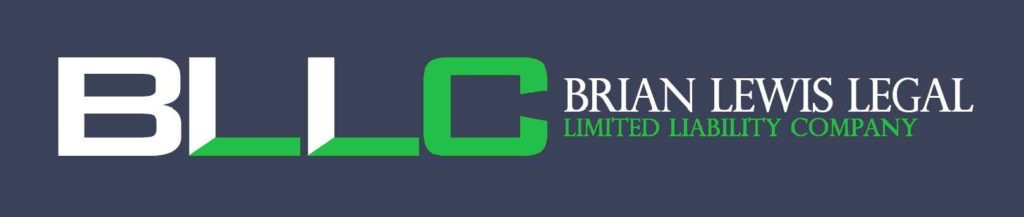 Purposes of This Presentation
Provide a Background Regarding Economic Development and the Legal / Regulatory Environment in the Navajo Nation;

Discuss the Requirements and Approaches for Transacting Business in the Navajo Nation; 

Discuss the Requirements and Methods for Obtaining Business Site Leases and Solar Leases for Site Control in the Navajo Nation;

Provide a Recitation of Selected Navajo Nation Laws and Regulations Impacting Business Operations and Solar Energy Projects in the Navajo Nation, and Discuss How to Comply with These Selected Laws and Regulations;

Provide an Attorney Perspective of the Legal and Regulatory Processes for Conducting Business and Bringing a Solar Energy Project to Fruition to Contribute to Economic Development; and

Provide Helpful Practice Points and Suggestions for Conducting Business and Developing Solar Energy Projects in the Navajo Nation.
Economic Development in the Navajo Nation

Big Concepts
What is economic development?

The creation of conditions necessary to foster and promote a market in which greater economic transactions for goods and services may occur with greater efficiency and frequency, and the actual occurrence of such transactions.

Why pursue economic development?

To increase the production and purchase of goods and services for increased per capita gross domestic product, greater incomes, and-–put simply—better standards of living in the Navajo Nation.
Economic Development in the Navajo Nation

Big Concepts
Real world conditions, constraints, and opportunities:

Lack of available internal capital;

Lack of physical infrastructure;

Lack of availability and clarity in the rules and legal or regulatory processes;

Lack of predictability;

Low monetary velocity or dollar turnover;

Large land area;

Large available workforce; and

Navajo Nation government policies supporting economic development and solar energy projects.
Economic Development in the Navajo Nation

Big Concepts
The Rule of Law is necessary for the development of a vibrant private sector;

Investors and entrepreneurs can thrive only where law clearly defines and enforces their rights;

The rules should be readily available, consistent, clear, and easily understandable;

Decisions by regulators should be principled and consistent, not arbitrary and ad hoc;

The Nation should embrace certain objectives in the adoption and implementation of its laws and regulations, including –

Consistency;

Transparency;

Public participation (which is, perhaps, where practitioners can have the greatest impact);

Accountability (the Nation could have the perfect set of laws and regulations to promote solar energy development, but if these laws and regulations are poorly implemented, then the benefits of perfect laws and regulations are lost.  Accountability requires that there be a system that reviews the government’s implementation of the law.);

Predictability (if the point of the Nation’s law, here, or otherwise legal reform is to attract investment and entrepreneurs to the Reservation, then the Nation’s laws and regulations need to provide them the ability to predict the risks they are accepting. They cannot accurately predict risks without understanding the precise or exact Navajo Nation laws that will apply to their business.  Nor can they accurately predict risk when the outcomes in the Nation’s legal and regulatory system are unpredictable.
Navajo Nation Legal/Regulatory Environment
The Navajo Nation governs the authority to transact business and the entities that conduct business within the reservation through the Division of Economic Development pursuant to the Navajo Nation Corporation Act and its other business association/organization codes set forth at 5 N.N.C. §§ 3100 et seq., as amended.

The Navajo Nation governs and administers surface leases pursuant to the Navajo Nation Business Site Leasing Act of 2000, 5 N.N.C. §§ 2301 et seq., as amended, and the Navajo Nation General Leasing Regulations of 2013, 16 N.N.C. §§ 2301 et seq., as amended.   

The Navajo Nation governs labor and employment pursuant to the Navajo Preference in Employment Act, 15 N.N.C. §§ 601 et seq., as amended, and preference for Navajo contractors pursuant to the Navajo Business Opportunity Act, 5 N.N.C. §§ 201 et seq., as amended.
Navajo Nation Legal/Regulatory Environment
Incorporation (pursuant to 5 N.N.C. § 3108), organization (pursuant to 5 N.N.C. § 3621), or formation of partnership (pursuant to 5 N.N.C. § 3811) or limited partnership (pursuant to 5 N.N.C. § 4110) as a Navajo Nation domestic entity;

Foreign entities must obtain authorization to transact business pursuant to, e.g., 5 N.N.C. § 3166(A) (for corporations) and 5 N.N.C. §§ 3730-3738 (for limited liability companies), file a statement of foreign qualification for a partnership (pursuant to 5 N.N.C. § 3901(A)) or, otherwise, register a foreign limited partnership with the Business Regulatory Department (pursuant to 5 N.N.C. § 4181(A));

Create a joint venture entity with a Navajo Nation-owned instrumentality pursuant to contractual agreements or creation of a new joint venture entity.
Transacting Business in the Navajo Nation 

Major Points
File the Required Forms (e.g., Articles of Incorporation or Articles of Organization) with the Navajo Nation Division of Economic Development’s Business Regulatory Department

Forms are Available at: http://www.navajobusiness.com/doing
Business/Registration/NNCC/NNCC_process.htm

Provide Copies of Bylaws or Operating Agreement to the Business Regulatory Department 

Obtain a Certificate of Existence (e.g., Certificate of Incorporation or Certificate of Organization) from the Business Regulatory Department

File Required Forms for Subsequent Changes (e.g., Amended Articles, Changes of Registered Agent) and Annual Reports
Transacting Business in the Navajo Nation 

Major Points
Office of the Navajo Tax Commission Filings

Form 100 (Designation of Individual)

Form 401 (Business Activity Tax Return)

Form 402 (Salaries, Wages and Other Compensation Paid to Navajos)

Form 403 (Detail of Deductions – For Purchases of Navajo Goods and Services, and Payments Made to the Navajo Nation Government)

Form 600 (Sales Tax Return)

Form 607 (Sales Construction Activity)

Forms Available at: http://www.tax.navajo-nsn.gov
Joint Ventures With Navajo Nation Enterprises and Instrumentalities
Memoranda of Agreement/Understanding and Contractual Agreements; and

Joint Ventures

Joint ventures may provide several benefits that are not, otherwise, available, including – 

Reduced exposure (overall) to risk and uncertainty pursuant to sovereign immunity from suit;

Insulation from state jurisdiction and taxation; and

Arguments for insulation from enforcement of certain laws by private party actions; and

Enhanced profit margins from insulation from state and (perhaps) certain federal taxes.
First Method Above – Memoranda of Agreement/Understanding and Contractual Agreements
Key Points – 

A Memorandum of Agreement/Understanding (“MOA/MOU”) is not a Contractual Agreement.

Unlike a MOA/MOU, the Parties Intend a Contract to be Enforceable.

A Contract Must Satisfy the Three (3) Essential Elements for Proper Formation and Enforceability: (1) an offer; (2) an acceptance of that same exact offer; and (3) the exchange of valuable consideration to “seal the deal,” so to speak.
Second Method Above – Joint Ventures
Key Points – 

Most—If Not All—of the Navajo Nation’s Enterprises (or Instrumentalities) and Political Subdivisions May Create Limited Liability Companies (“LLCs”) and Corporations.  

For the sovereign immunity of the Navajo Nation to extend to a corporation or LLC, this must expressly be provided by law.

Navajo Nation and federal laws provide for the sovereign immunity of the Navajo Nation to extend to majority-owned joint venture entities and instrumentalities created by Navajo Nation enterprises (or instrumentalities) and political subdivisions.
Navajo Nation Enterprise and Political Subdivision Issues and Concerns
Political Subdivision
Shared
Enterprise
Exercising and Augmenting Sovereignty and Local Governance

Maximization of Secondary or Multiplier Benefits

Community Benefits and Advantages
Fiduciary Responsibilities and Protection of Assets and the Nation’s Resources

Contracting and Dispute Resolution Provisions for Minimization of Exposure 

Financing, Capital, and Technical Expertise

Profits, ROIs, and Maximization of Portions of Dividends/Distributions

Navajo Membership Employment and Contracting

Minimization of Navajo Nation Central Government and State Encroachment, Overreaching, and Interference

Long Term Stability and Predictability
Minimization of Local/Chapter Encroachment, Overreaching, and Interference
Sample of Navajo Nation Enterprises and Instrumentalities That May Create Joint Venture Entities
Navajo Arts and Crafts Enterprise;

Navajo Agricultural Products Industry;

Navajo Broadcast Enterprises;

Navajo Nation Gaming Enterprise;

Navajo Nation Hospitality Enterprise;

Navajo Nation Engineering and Construction Authority;

Navajo Tribal Utility Authority;

Navajo Nation Oil and Gas Company; and

Navajo Transitional Energy Company.
Sample of Navajo Nation Political Subdivisions and Their Existing Instrumentalities That May Create Joint Venture Entities
Shonto Economic Development Corporation;

Shonto Commercial LLC;

LeChee Community Development LLC;

Ndziil Commerce LLC;

Whitecone Advisory Council Incorporated;

With the Kayenta Township and LGA-Certified Chapters Not Prohibited or Precluded by Law From Creating Entities and, Otherwise, Joint Ventures.
Joint Ventures Provide Several Benefits, Including –
Reduced exposure (overall) to risk and uncertainty pursuant to:

Sovereign immunity from suit;

Insulation from state jurisdiction and taxation; and

Insulation from enforcement of laws by private party actions;

and

Enhanced profit margins pursuant to insulation from state and (certain) federal taxes.
For These Protections, Privileges, and Benefits to be Had, a Joint Ventures Must be Majority-Owned by the Navajo Nation Enterprise or Political Subdivision (or its Entity) and –
Must be Created Under the Laws of the Navajo Nation (the Navajo Nation Corporation Act, 5 N.N.C. §§ 3100 et seq., or the Navajo Nation Limited Liability Company Act, 5 N.N.C. §§ 3600 et seq.);

Must be Created for the Purpose of Economic Development and, Otherwise, Economic Benefits to the Navajo Nation, its Enterprise, Political Subdivision, or Members;

Must be Directed or Controlled-–Whether Directly or Indirectly—by the Navajo Nation’s Enterprise or Political Subdivision (or its Entity) Commensurate with its Amount or Proportion of Ownership or Membership;

Must Expressly State in its Creation and Governing Instruments and Documents the Intention to Extend Sovereign Immunity From Suit to the Joint Venture Entity;

Must be Considered an Asset of the Navajo Nation Enterprise or Political Subdivision (or its Entity) and Must Have a Substantial Relationship With the Navajo Nation Enterprise or Political Subdivision (or its Entity); and

The Purposes of Tribal Sovereign Immunity Must be Served by Extension of Sovereign Immunity to the Joint Venture Entity.
Thorny Issues That May Arise and Some Possible Approaches to Address (and, Perhaps, Resolve) These  –
Capital and Financing (Most-Often From the Private-Side);

Resolving Disparities Between Ownership or Membership and Economic/Financial Assignee/Transferee Interests or Entitlements to Dividends and Distributions;

Equity Interest Acquisition/Purchase Options and Deposit Account Control Agreements; 

Valuating and Calculating the Benefits Sovereign Immunity and Being Insulated From State Jurisdiction, Being Free From State and (Certain) Federal Taxes, and the Overall Reduction in Exposure to Risk and Uncertainty;

While Calculating the Value of Insulation From Taxes and Fees can be (Relatively) Straightforward, Calculating the Value Associated with Overall Reduced Exposure to Risk and Uncertainty is More Difficult; and

Dispute Resolution Provisions and Mechanisms in Agreements Associated with the Joint Venture Entity (Operating Agreements, Shareholder Agreements, and Otherwise);

Commercial Arbitration, Limiting De Novo Review, and Setting Mechanisms for Enforcement of Awards by Contract.
Site Control

Land Withdrawal
Land Withdrawal (in accordance with the Land Withdrawal Designation Regulations issued pursuant to Council Res. No. RDCJN-33-15 (June 16, 2015);

Letter of Application or Cover Letter;

Legal Survey or GPS Reading;

Chapter Resolution in support;

Consent from grazing/customary use rights holder(s);

Biological Resource Compliance Form approved by Navajo Nation Fish and Wildlife; and

Cultural Resource Compliance Form approved by Navajo Heritage and Historic Preservation Department.
Site Control

Business Site Lease
Business Site Leases are Governed by the Navajo Nation Business Site Leasing Act, 5 N.N.C. §§ 2301 et seq., the Navajo Nation Business Leasing Regulations of 2005, and the Economic Development Committee Uniform Business Leasing Regulations of 2008.

Standardized Terms and Conditions Set Forth in Parts I and II of the Navajo Nation Standard Business Site Lease

Land Description

Appraisal

Fair Annual Lease Value

Security

Insurance
Site Control

Solar Lease
Lease pursuant to the Navajo Nation General Leasing Regulations of 2013, 16 §§ 2301-2397 (see id. at § 2305(A) (“These regulations apply to all leases and permits for the use or possession of Navajo Nation Trust Lands . . . , including renewable energy leases . . . .”) .

“except business site leases which are authorized pursuant to the Navajo Nation Business Leasing Regulations of 2005 . . . .”
Other Selected Navajo Nation Laws to Consult When Undertaking Project Developments and Operations
Navajo Nation Business Opportunity Act, 5 N.N.C. §§ 201 et seq., as amended;

Navajo Nation Environmental Policy Act, 4 N.N.C. §§ 901 et seq., as amended;

Navajo Nation Clean Water Act, 4 N.N.C. §§ 1301 et seq., as amended;

Control of Business Within the Navajo Nation, 5 N.N.C. §§ 401 et seq., as amended;

Navajo Preference in Employment Act, 15 N.N.C. §§ 601 et seq., as amended;

Use and Disposition of Land Generally, 16 N.N.C. §§ 601 et seq., as amended;

Compensation for Improvements and Customary Use Rights Upon Adverse Disposition of Lands, 16 N.N.C. §§ 1101, 1151-1164, as amended;

Permits and Leases, 18 N.N.C. §§ 601 et seq., as amended;

Navajo Tax Code, 24 N.N.C. §§ 101 et seq., as amended; and

Navajo Nation Local Governance Act, 26 N.N.C. §§ 1 et seq., as amended.
Questions and Commentary